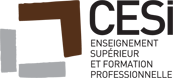 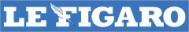 Avril
2014
Vague 7 
L’alternance
Observatoire social de l’Entreprise Ipsos pour le CESI en partenariat avec Le Figaro
Fiche technique
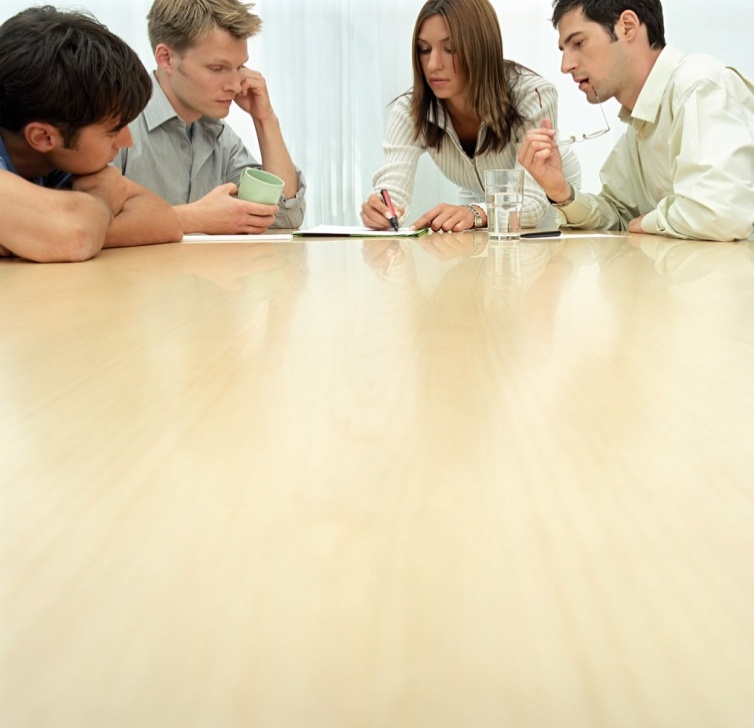 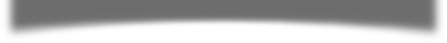 Sondage effectué pour le CESI en partenariat avec Le Figaro
Du 16 avril au 3 mai 2014
Échantillons
402 chefs d’entreprise : 
L’échantillon a été raisonné pour disposer de dirigeants de petites structures et de structures plus importantes, ainsi que de chefs d’entreprise travaillant dans tous les secteurs d’activité.
Lors du traitement des résultats, chaque catégorie a été remise à son poids réel afin d’assurer la représentativité des résultats. 
Échantillon interrogé par téléphone
1 005 salariés du secteur privé :
Echantillon représentatif de la population des salariés du secteur privé en termes de sexe, d’âge, de catégorie professionnelle, de catégorie d’agglomération et de région.

Échantillon interrogé par internet
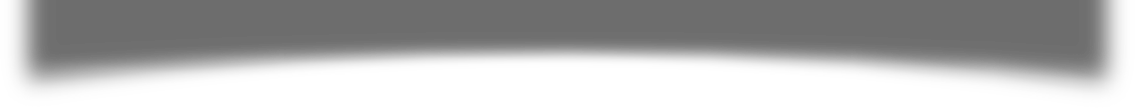 Comme pour toute enquête quantitative, cette étude présente des résultats soumis aux marges d'erreur inhérentes aux lois statistiques. Ce rapport a été élaboré dans le respect de la norme internationale ISO 20252 « Etudes de marché, études sociales et d’opinion ».
Ipsos / CESI / Le Figaro – Observatoire social de l’Entreprise- Vague 7 – Avril 2014
2
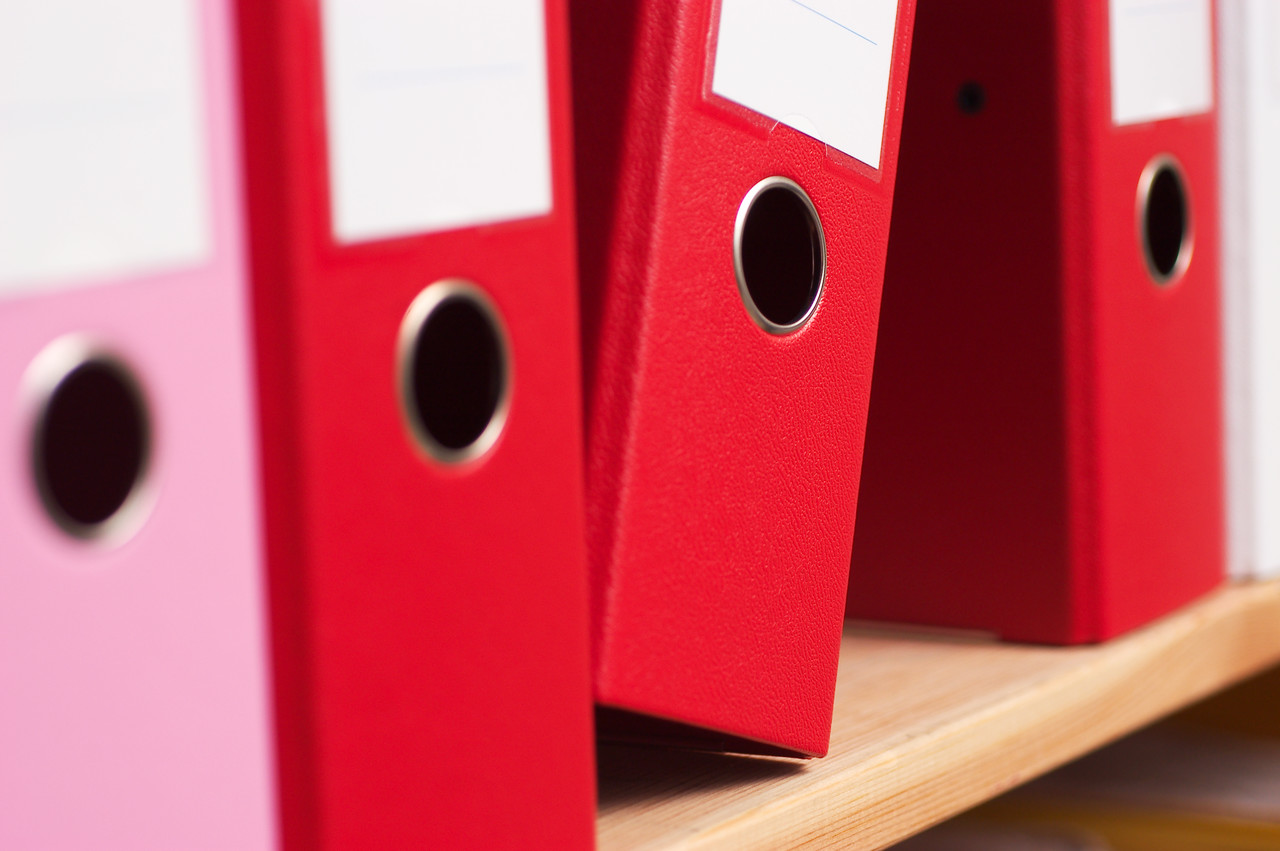 1
Volet barométrique
Perspectives économiques
Pour les 6 mois à venir, diriez-vous de votre entreprise…
BASE : A TOUS
SALARIÉS DU PRIVÉ
CHEFS D’ENTREPRISE
Croissance 18%
Croissance 30%
Baisse d’activité 28%
Baisse d’activité 16%
Ipsos / CESI / Le Figaro – Observatoire social de l’Entreprise- Vague 7 – Avril 2014
4
Perspectives économiques - évolutions
Pour les 6 mois à venir, diriez-vous de votre entreprise…
BASE : A TOUS
SALARIÉS DU PRIVÉ
CHEFS D’ENTREPRISE
Ipsos / CESI / Le Figaro – Observatoire social de l’Entreprise- Vague 7 – Avril 2014
5
Reprise économique du secteur d’activité
CHEFS D’ENTREPRISE
SALARIÉS DU PRIVÉ
Pour vous, en tant que chef d’entreprise, dans combien de mois pensez-vous qu’il y aura une reprise économique dans votre secteur d’activité (si vous estimez qu’elle a déjà eu lieu, dites 0 mois) ?
Pour vous, en tant que salarié, dans combien de mois pensez-vous qu’il y aura une reprise économique dans votre secteur d’activité (si vous estimez qu’elle a déjà eu lieu, dites 0 mois) ?
25 mois en moyenne
11 mois en moyenne
Ipsos / CESI / Le Figaro – Observatoire social de l’Entreprise- Vague 7 – Avril 2014
6
Reprise économique du secteur d’activité - évolutions
BASE : A TOUS
CHEFS D’ENTREPRISE
SALARIÉS DU PRIVÉ
Pour vous, en tant que chef d’entreprise, dans combien de mois pensez-vous qu’il y aura une reprise économique dans votre secteur d’activité (si vous estimez qu’elle a déjà eu lieu, dites 0 mois) ?
Pour vous, en tant que salarié, dans combien de mois pensez-vous qu’il y aura une reprise économique dans votre secteur d’activité (si vous estimez qu’elle a déjà eu lieu, dites 0 mois) ?
Nombre de mois
Nombre de mois
Ipsos / CESI / Le Figaro – Observatoire social de l’Entreprise- Vague 7 – Avril 2014
7
La situation de l’entreprise dans les 6 mois à venir
Et pour les 6 mois à venir, dans votre entreprise, êtes-vous très optimiste, plutôt optimiste, plutôt pessimiste ou très pessimiste en ce qui concerne…?
BASE : A TOUS
SALARIÉS DU PRIVÉ
CHEFS D’ENTREPRISE
Ipsos / CESI / Le Figaro – Observatoire social de l’Entreprise- Vague 7 – Avril 2014
8
La situation de l’entreprise dans les 6 mois à venir (selon les chefs d’entreprise)
Et pour les 6 mois à venir, dans votre entreprise, êtes-vous très optimiste, plutôt optimiste, plutôt pessimiste ou très pessimiste en ce qui concerne…?
BASE : A TOUS
CHEFS D’ENTREPRISE
Ipsos / CESI / Le Figaro – Observatoire social de l’Entreprise- Vague 7 – Avril 2014
9
La situation de l’entreprise dans les 6 mois à venir (selon les salariés)
Et pour les 6 mois à venir, dans votre entreprise, êtes-vous très optimiste, plutôt optimiste, plutôt pessimiste ou très pessimiste en ce qui concerne…?
BASE : A TOUS
SALARIÉS DU PRIVÉ
Ipsos / CESI / Le Figaro – Observatoire social de l’Entreprise- Vague 7 – Avril 2014
10
Les principales préoccupations des salariés
Dans les 6 prochains mois, quelles vont être vos principales préoccupations professionnelles ?
BASE : A TOUS
SALARIÉS DU PRIVÉ
Ipsos / CESI / Le Figaro – Observatoire social de l’Entreprise- Vague 7 – Avril 2014
11
Opinion quant à la situation interne de l’entreprise
Au sein de votre entreprise, comment jugez-vous la situation concernant …?
BASE : A TOUS
Bonne situation
%
Bonne situation
%
CHEFS D’ENTREPRISE
SALARIÉS DU PRIVÉ
Ipsos / CESI / Le Figaro – Observatoire social de l’Entreprise- Vague 7 – Avril 2014
12
Souhait de participer à un mouvement social éventuel
Si un mouvement social se développait au sein de votre entreprise, auriez-vous envie d’y participer ?
BASE : A TOUS
SALARIÉS DU PRIVÉ
Oui
53%
Non
47%
Ipsos / CESI / Le Figaro – Observatoire social de l’Entreprise- Vague 7 – Avril 2014
13
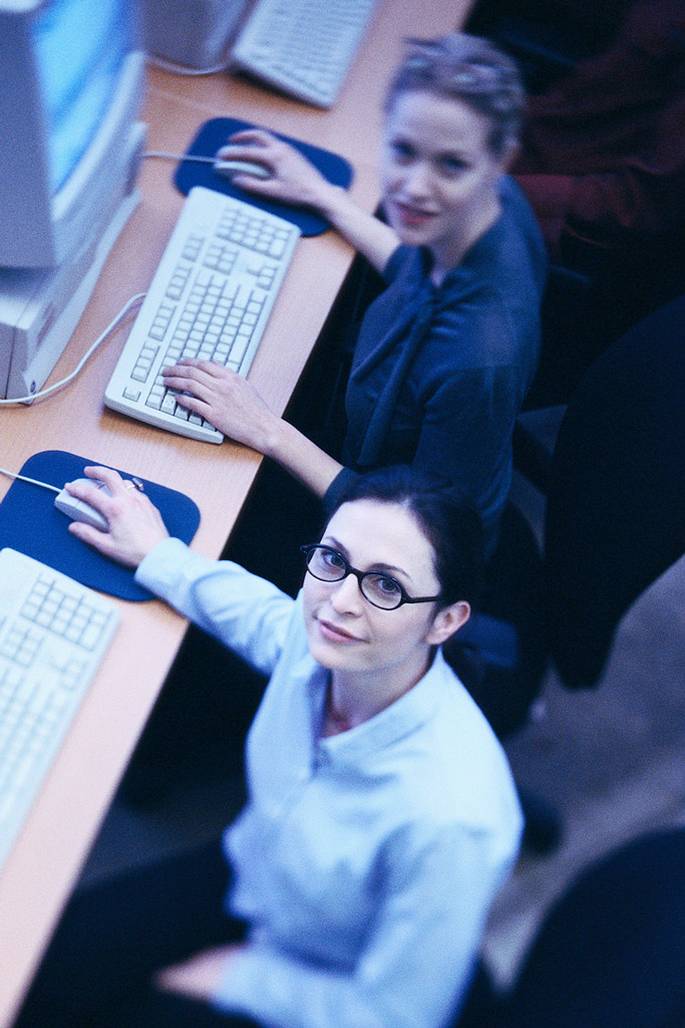 2
Volet thématique : l’alternance
L’image de l’alternance
Diriez-vous que vous avez aujourd’hui une très bonne, une plutôt bonne, une plutôt mauvaise ou une très mauvaise image de l’alternance ?
BASE : A TOUS
Mauvaise
image
40%
Mauvaise
image
23%
SALARIÉS DU PRIVÉ
CHEFS D’ENTREPRISE
Bonne
image 
77%
Bonne
image 
54%
→ 91% des moins de 30 ans
Ipsos / CESI / Le Figaro – Observatoire social de l’Entreprise- Vague 7 – Avril 2014
15
L’image de l’alternance (détail pour les chefs d’entreprise)
Diriez-vous que vous avez aujourd’hui une très bonne, une plutôt bonne, une plutôt mauvaise ou une très mauvaise image de l’alternance ?
BASE : A TOUS
Taille de l’entreprise:
Mauvaise
image
40%
CHEFS D’ENTREPRISE
Expérience de l’alternance:
Bonne
image 
54%
Ipsos / CESI / Le Figaro – Observatoire social de l’Entreprise- Vague 7 – Avril 2014
16
L’impact du recours à des salariés en alternancesur l’image de l’entreprise
Le fait que votre entreprise ou qu’une entreprise ait recours à des salariés en alternance a-t-il un impact positif, négatif ou pas d’impact sur l’image que vous avez de cette entreprise ?
BASE : A TOUS
Un impact positif
53%
Un impact négatif
 7%
SALARIÉS DU PRIVÉ
Pas d’impact
40%
Ipsos / CESI / Le Figaro – Observatoire social de l’Entreprise- Vague 7 – Avril 2014
17
La fréquence du recours à des salariés en alternance
Votre entreprise a-t-elle souvent, parfois, rarement ou jamais recours à des salariés en alternance (contrats de professionnalisation ou contrats d’apprentissage) ?
BASE : A TOUS
SALARIÉS DU PRIVÉ
A recours à des salariés en alternance
51%
A recours à des salariés en alternance
77%
CHEFS D’ENTREPRISE
Ipsos / CESI / Le Figaro – Observatoire social de l’Entreprise- Vague 7 – Avril 2014
18
La fréquence du recours à des salariés en alternance (détail pour les chefs d’entreprise)
Votre entreprise a-t-elle souvent, parfois, rarement ou jamais recours à des salariés en alternance (contrats de professionnalisation ou contrats d’apprentissage) ?
BASE : A TOUS
Taille de l’entreprise:
A recours à des salariés en alternance
51%
CHEFS D’ENTREPRISE
Santé de l’entreprise 
(perspectives d’évolution de l’activité pour les 6 mois à venir):
Ipsos / CESI / Le Figaro – Observatoire social de l’Entreprise- Vague 7 – Avril 2014
19
Les motivations du recours à des salariés en alternance
BASE : A TOUS
CHEFS D’ENTREPRISE
SALARIÉS DU PRIVÉ
Pour vous, les contrats d’alternance sont-ils avant tout…
Lorsqu’une entreprise a recours aux contrats d’alternance et d’apprentissage, c’est selon vous avant tout …
Ipsos / CESI / Le Figaro – Observatoire social de l’Entreprise- Vague 7 – Avril 2014
20
Le regard sur les salariés en alternance
Pour vous, une personne en alternance s’apparente plutôt à …
BASE : A TOUS
Un collègue à part
entière 37%
Un stagiaire 
26%
Un futur collègue potentiel 37%
SALARIÉS DU PRIVÉ
Ipsos / CESI / Le Figaro – Observatoire social de l’Entreprise- Vague 7 – Avril 2014
21
Le rôle de tuteur
Avez-vous déjà été tuteur d’une personne en alternance ?
Si on vous proposait d’être tuteur d’une personne en alternance au sein de votre entreprise, accepteriez-vous le faire ?
BASE : A TOUS
BASE : A TOUS
Oui, plusieurs fois 12%
Oui, j’ai déjà été tuteur 26%
SALARIÉS DU PRIVÉ
Non
15%
Oui
85%
Oui, 
une fois 14%
Non, moi et mes collègues ne l’avons jamais fait 47%
Non, mais un collègue avec qui je travaille l’a fait 27%
Soi-même 
ou un collègue 
a été tuteur 53%
Ipsos / CESI / Le Figaro – Observatoire social de l’Entreprise- Vague 7 – Avril 2014
22
L’opinion détaillée sur le tutorat
Chacune des propositions suivantes concernant le tutorat des personnes en alternance correspond-elle à ce que vous pensez ?
BASE : A ceux qui ont déjà été tuteurs ou qui ont un collègue qui l’a déjà été
SALARIÉS DU PRIVÉ
Ipsos / CESI / Le Figaro – Observatoire social de l’Entreprise- Vague 7 – Avril 2014
23
La valorisation du rôle de tuteur
Selon vous, la fonction de tuteur d’une personne en alternance est-elle très, plutôt, plutôt pas ou pas du tout valorisée ?
BASE : A TOUS
Salariés qui ont déjà été personnellement tuteurs
SALARIÉS DU PRIVÉ
DONT
Est valorisée
51%
N’est pas valorisée
50%
Est valorisée
50%
N’est pas valorisée
49%
Ipsos / CESI / Le Figaro – Observatoire social de l’Entreprise- Vague 7 – Avril 2014
24
L’employabilité suite à un contrat en alternance
Lorsque vous pensez aux personnes en alternance que vous avez pu côtoyer au sein de votre entreprise, globalement diriez-vous qu’à la fin de leur période en alternance elles étaient…
BASE : A TOUS
SALARIÉS DU PRIVÉ
Opérationnelles
74%
Pas opérationnelles 
10%
Ipsos / CESI / Le Figaro – Observatoire social de l’Entreprise- Vague 7 – Avril 2014
25
Le souhait et le pronostic de recours à l’alternance
BASE : A TOUS
Est-ce que vous souhaiteriez que votre entreprise ait beaucoup plus, un peu plus, un peu moins, beaucoup moins ou ni plus, ni moins recours à des salariés en alternance (contrats de professionnalisation ou contrats d’apprentissage)?
Et pensez-vous que dans les toutes prochaines années votre entreprise va  beaucoup plus, un peu plus, un peu moins, beaucoup moins ou ni plus, ni moins avoir recours à des personnes en alternance ?
SALARIÉS DU PRIVÉ
le souhait
le pronostic
Plus 
30%
Plus 
55%
Moins
19%
Moins
13%
Ipsos / CESI / Le Figaro – Observatoire social de l’Entreprise- Vague 7 – Avril 2014
26
L’intention des chefs d’entreprise de recourir à l’alternance
En 2014, avez-vous l’intention d’avoir beaucoup plus, un peu plus, un peu moins ou beaucoup moins recours à des personnes en alternance ?
CHEFS D’ENTREPRISE
BASE : A TOUS
Plus 
12%
DÉTAIL POUR LES CHEFS D’ENTREPRISE QUI ESTIMENT DANS 6 MOIS À VENIR, ÊTRE…
Plus 
%
Moins
%
…en croissance
Moins
31%
…en baisse d’activité
Ipsos / CESI / Le Figaro – Observatoire social de l’Entreprise- Vague 7 – Avril 2014
27
Les solutions afin que les entreprises aient davantage recours à l’alternance
Bien que tous s’accordent sur l’importance de développer  l’alternance, le nombre d’alternants est en baisse depuis 2 ans. Selon vous, que faudrait-il faire pour que les entreprises aient davantage recours  à l’alternance ?
BASE : A TOUS
CHEFS D’ENTREPRISE
SALARIÉS DU PRIVÉ
Total supérieur à 100 car plusieurs réponses possibles
Ipsos / CESI / Le Figaro – Observatoire social de l’Entreprise- Vague 7 – Avril 2014
28
Le recours à l’alternance pour recruter des cadres: une solution encore jugée inadaptée par un chef d’entreprise sur deux
Selon vous, le recours à l’alternance est-il une solution adaptée pour recruter des cadres ou de futurs cadres ?
BASE : A TOUS
CHEFS D’ENTREPRISE
Oui
41%
Taille de l’entreprise:
Non
50%
Ipsos / CESI / Le Figaro – Observatoire social de l’Entreprise- Vague 7 – Avril 2014
29